ГРАФИЧКО ПРИКАЗИВАЊЕ ПОДАТАКА
ДИЈАГРАМ
Дијаграм или графикон је графички приказ бројчаних података
КРЕИРАЊЕ ДИЈАГРАМА
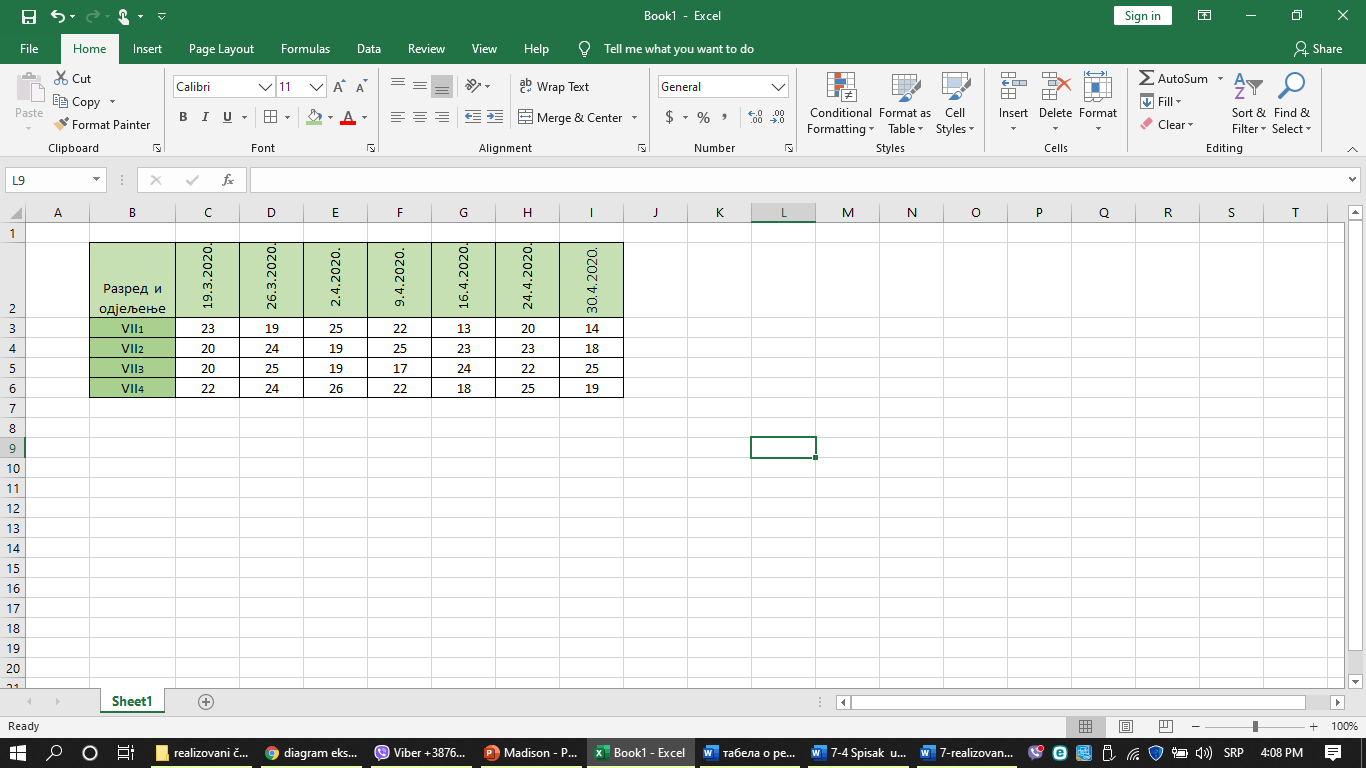 1
КРЕИРАТИ ТАБЕЛУ И У ЊУ УНИЈЕТИ ПОДАТКЕ
КРЕИРАЊЕ ДИЈАГРАМА
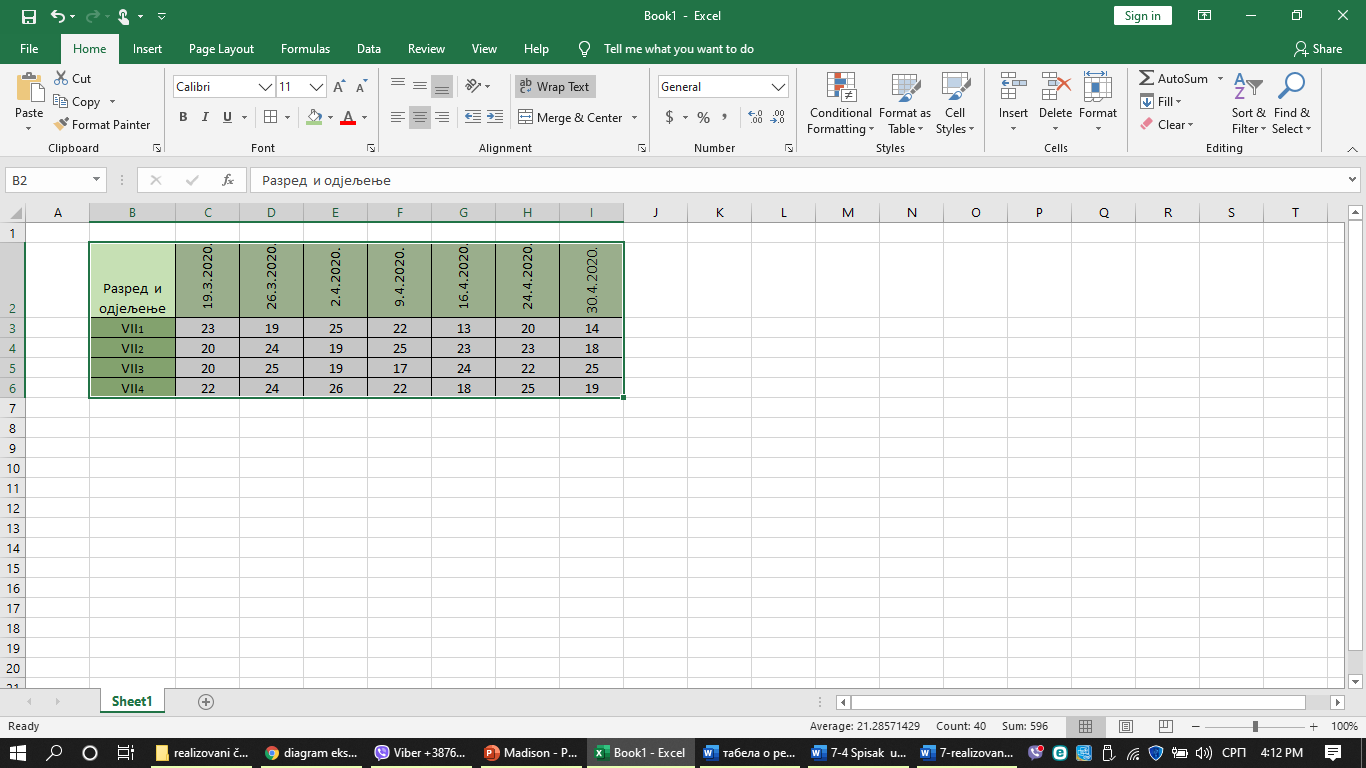 2
СЕЛЕКТОВАТИ ЦИЈЕЛУ ТАБЕЛУ ИЛИ ДИО ТАБЕЛЕ
СА ПОДАЦИМА КОЈЕ ЖЕЛИМО  ГРАФИЧКИ ПРИКАЗАТИ
КРЕИРАЊЕ ДИЈАГРАМА
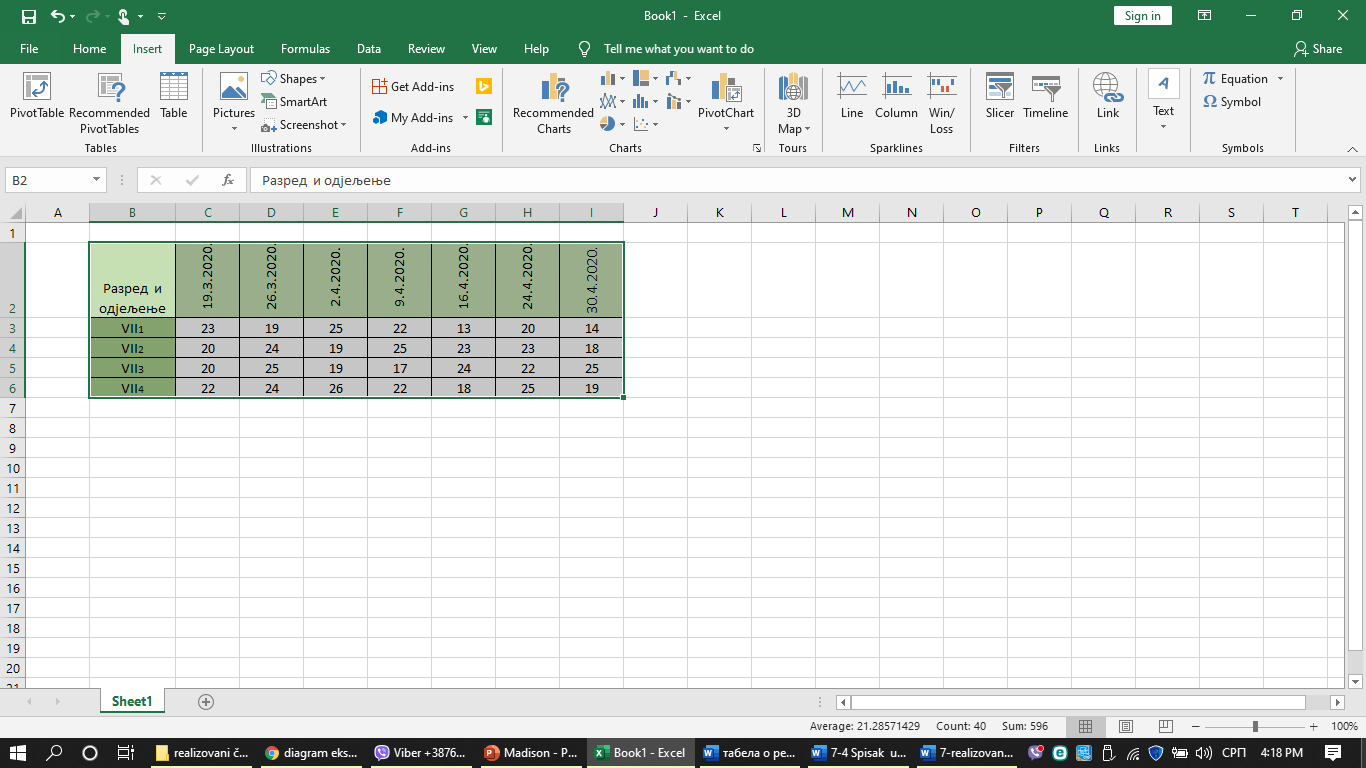 3
КАРТИЦА ДИЈАГРАМИ(CHARTS)
ИЗ  ЛИНИЈЕ МЕНИЈА ИЗАБРАТИ  УМЕТНИ (ИНСЕРТ)
КРЕИРАЊЕ ДИЈАГРАМА
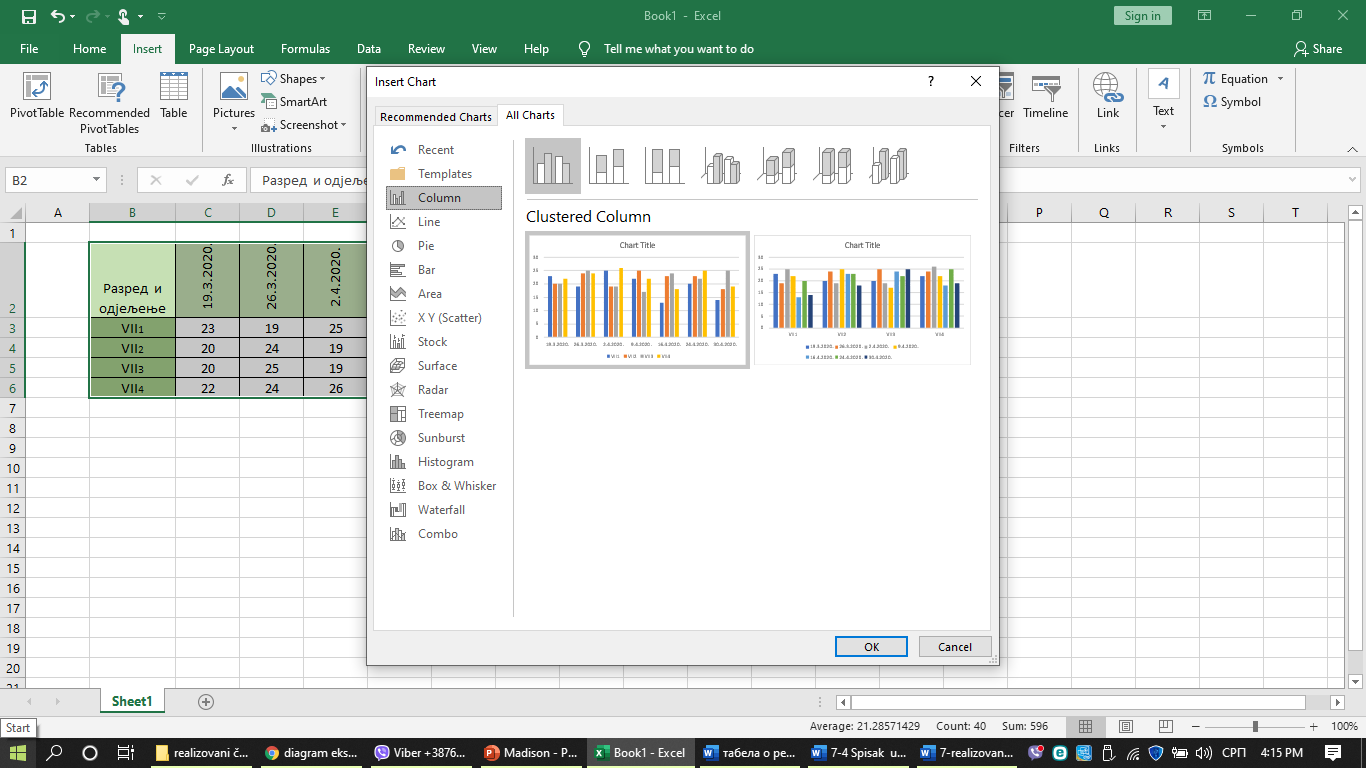 4
ОДАБРАТИ ТИП ГРАФИЧКОГ ПРИКАЗА ИЗ ПАЛЕТЕ РАЗЛИЧИТИХ ТИПОВА
КРЕИРАЊЕ ДИЈАГРАМА
Хистограм (стубичасти) дијаграм
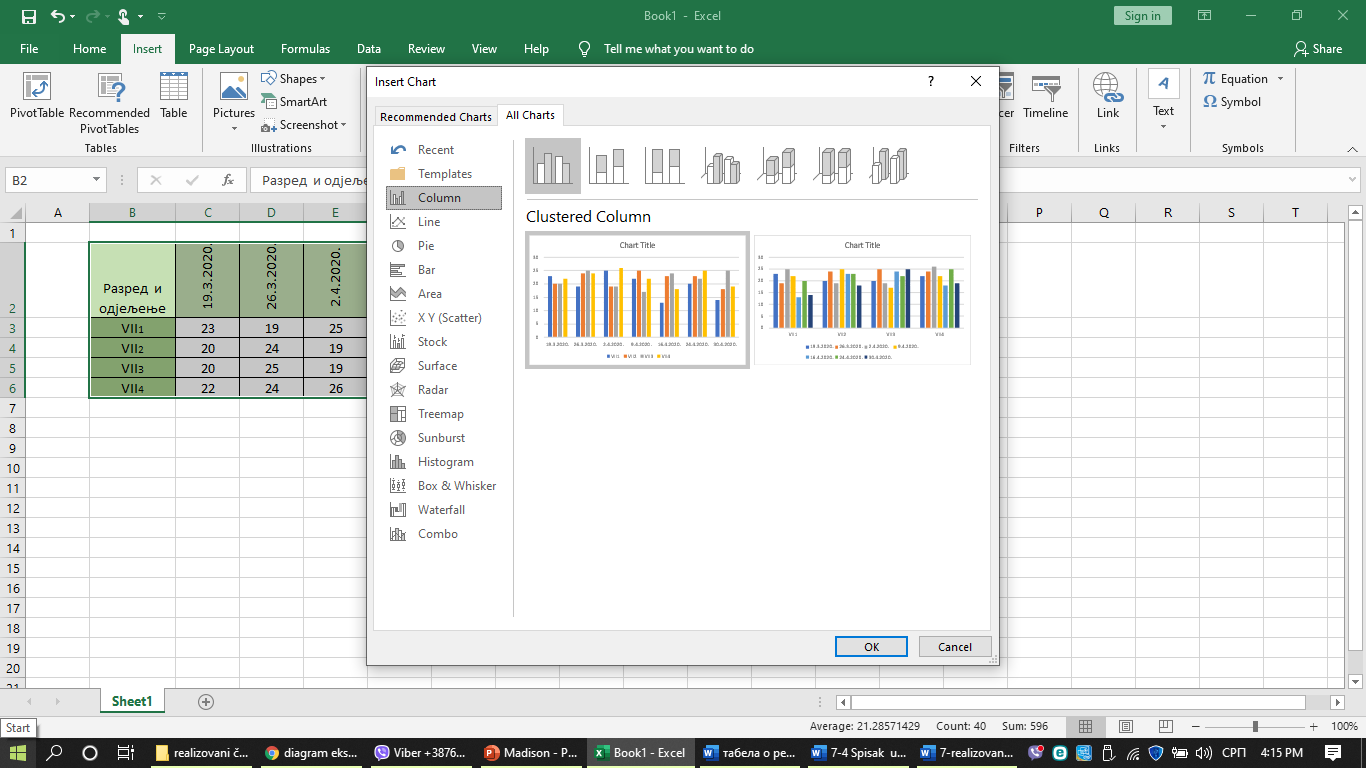 4
Линијски  дводимензионални  дијаграми
Кружни  дијаграми
Тракасти дијаграми
XY (Scatter) дијаграм
Хистограм (стубичасти) дијаграм
Хистограм (стубичасти) графикон се користи да прикаже различитевеличине унутар неког бројчаног распона.
Линијски  дводимензионални  дијаграми
Линијски су дводимензионални  дијаграми за приказивање неке појаве у односу на планиране величине
Кружни
Кружни  су дводимензионални и тродимензионални дијаграми који служе за приказивање  структуре у процентима
Тракасти дијаграми
Тракасти дијаграми се користе за приказ промјене вриједности за различите категорије
XY (Scatter) дијаграм
XY (Scatter)је тип графикона који се користи када имамо две серије података, које осликавамо на X и Y оси графикона. Подврсте овог типа графикона разликују се по томе да ли су маркери повезани равним или кривим линијама. Такође, једна од подврста овог графикона је и мехурић (Bubble)који нуди приказ и треће серије у виду димензија мехурића.
КРЕИРАЊЕ ДИЈАГРАМА
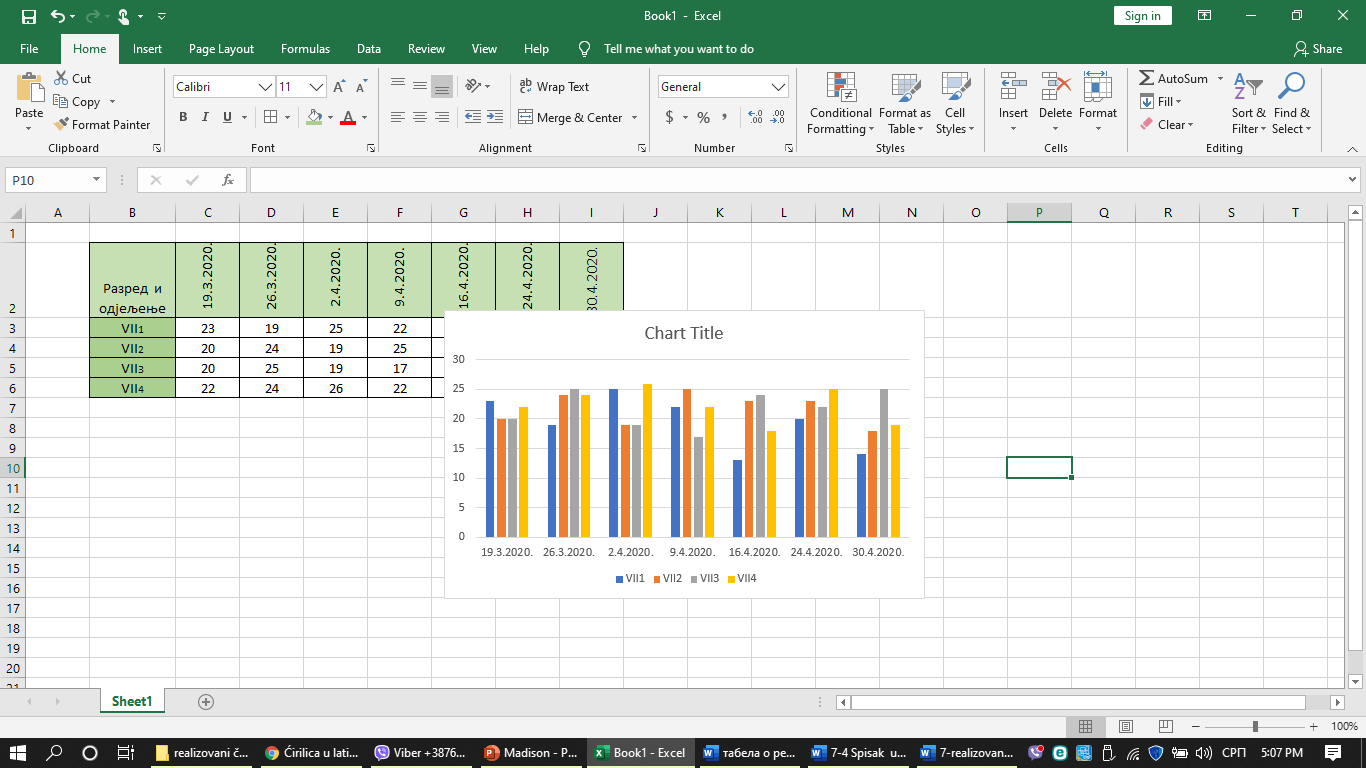 5
КРЕИРАЊЕ ДИЈАГРАМА
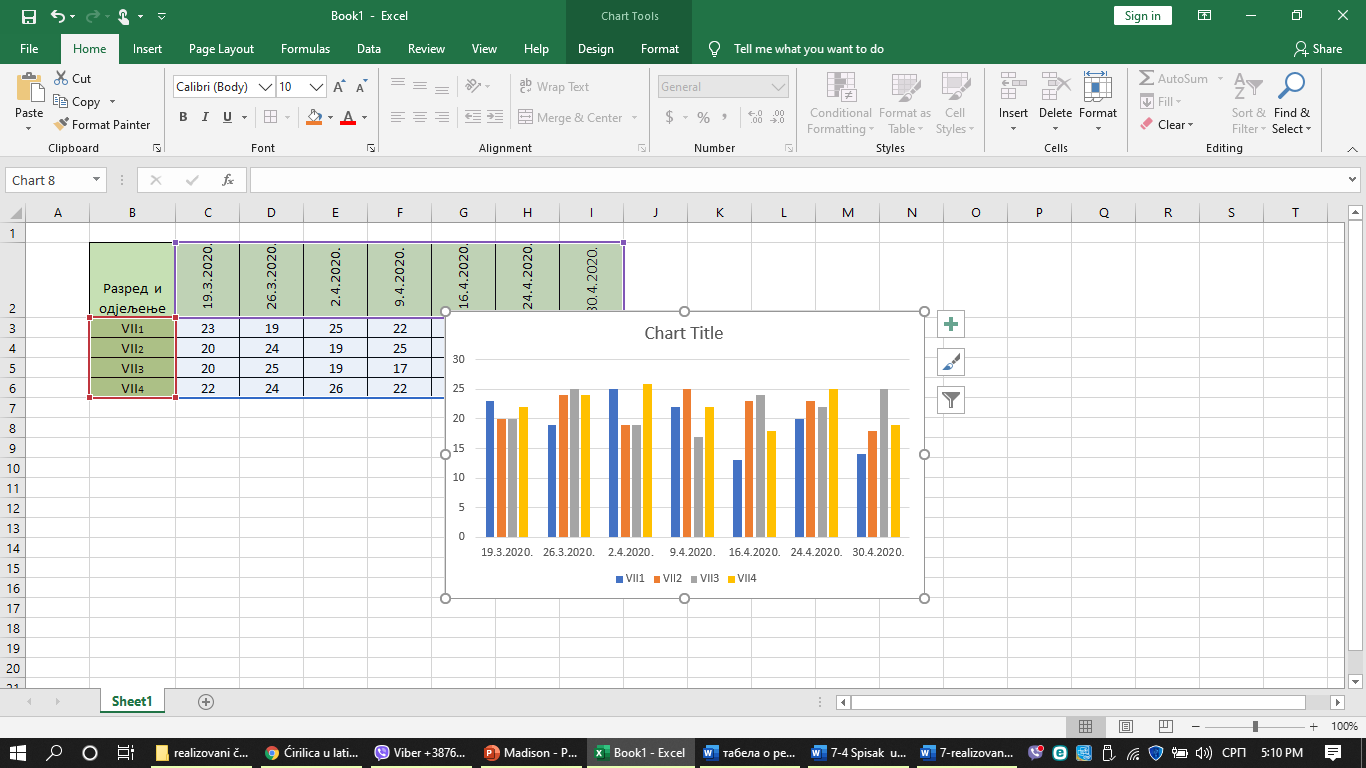 6
Чим уметнемо  дијаграм добијемо два нова менија Дизајн(Dizajn) и Формат(Format) који нам служе за детаљно обликовањ дијаграма
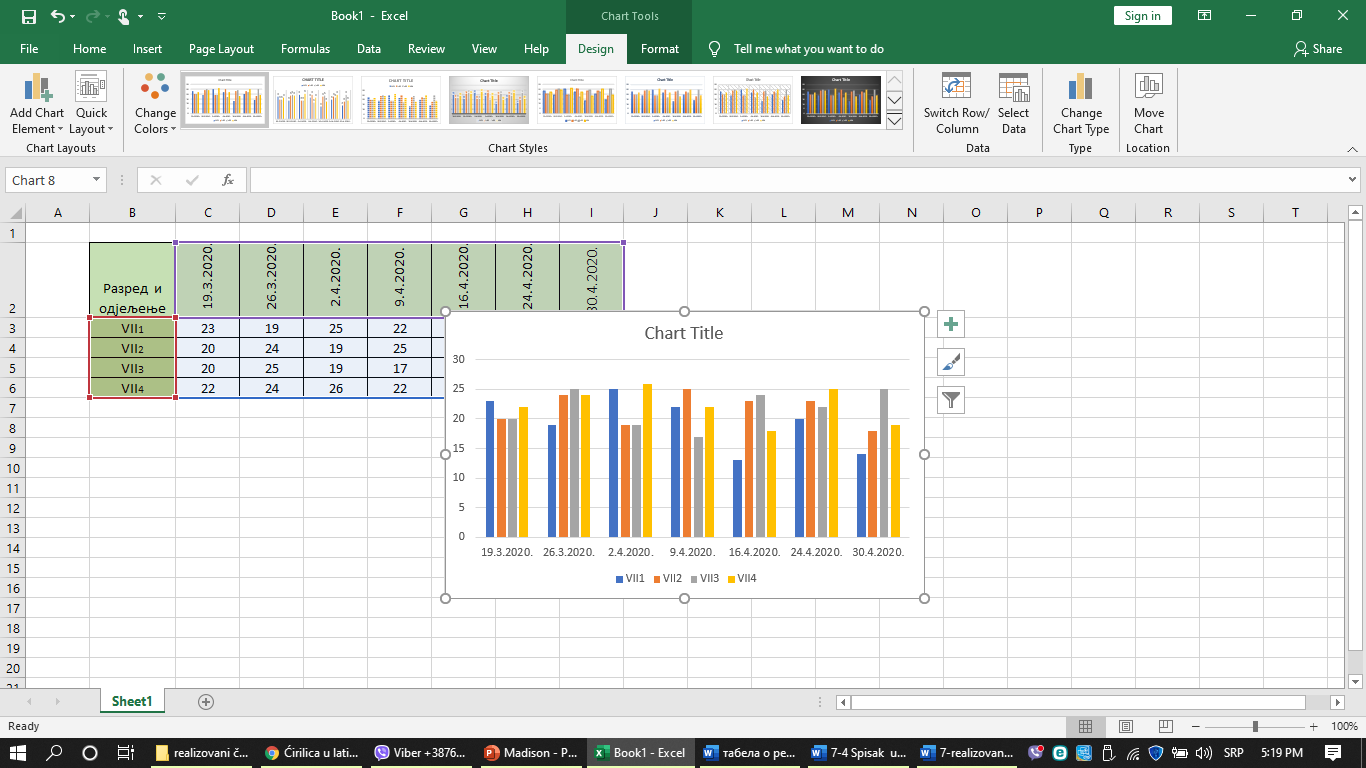 Move Chart
Уклањање дијаграма
Swich 
Row /Column
Замјена колоне и реда
Change
Colors
Промјена боје
Quick Layout
Брзи распоред
Add Chart Element
Додавање елемената дијаграма
Chart Styles
Стилови дијаграма
Change Chart Type
Промјена типа дијаграма
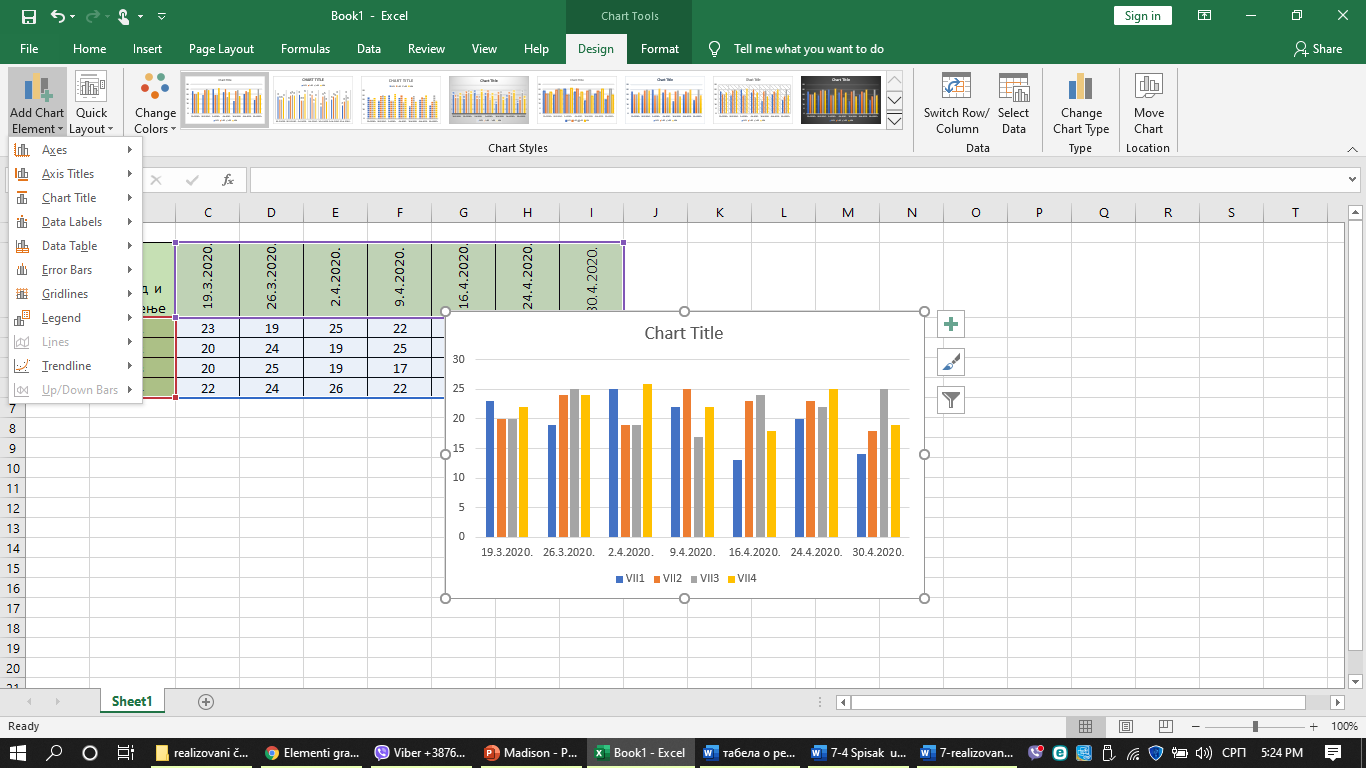 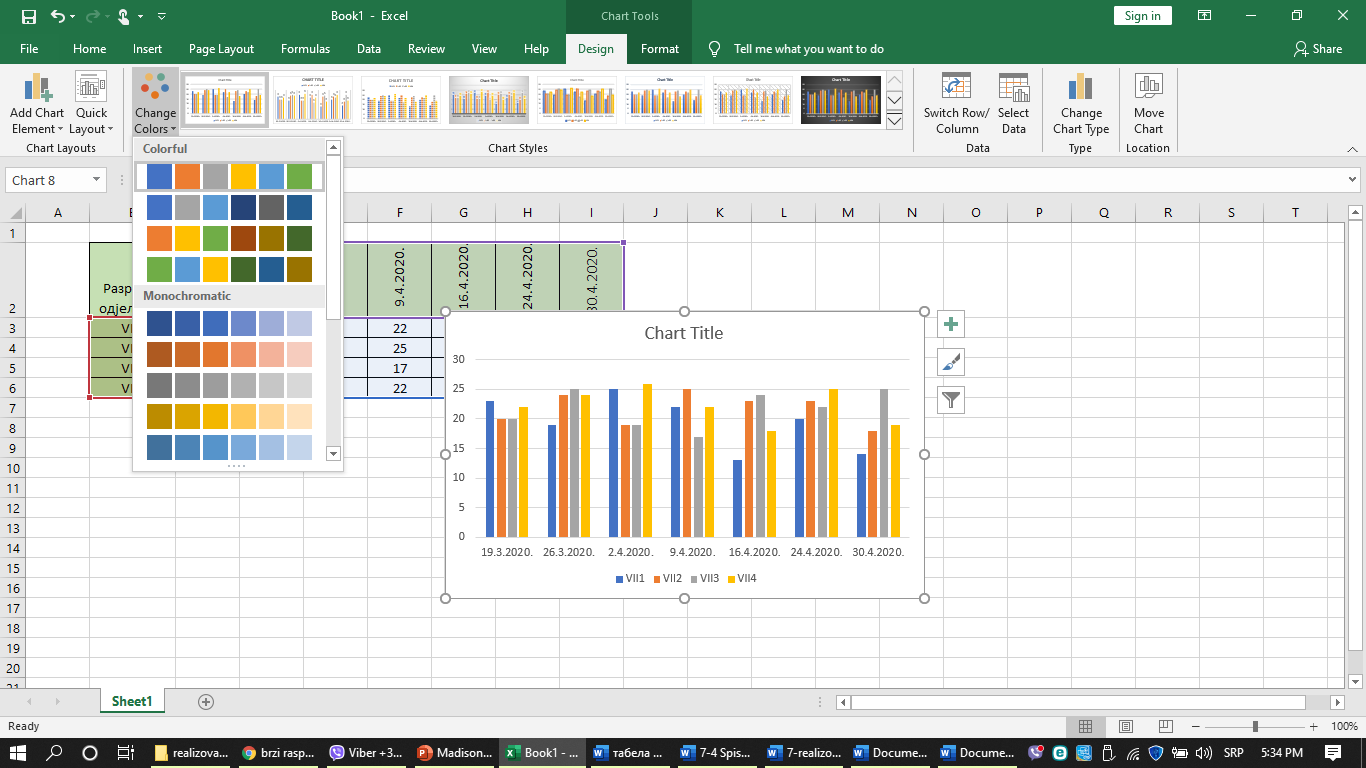 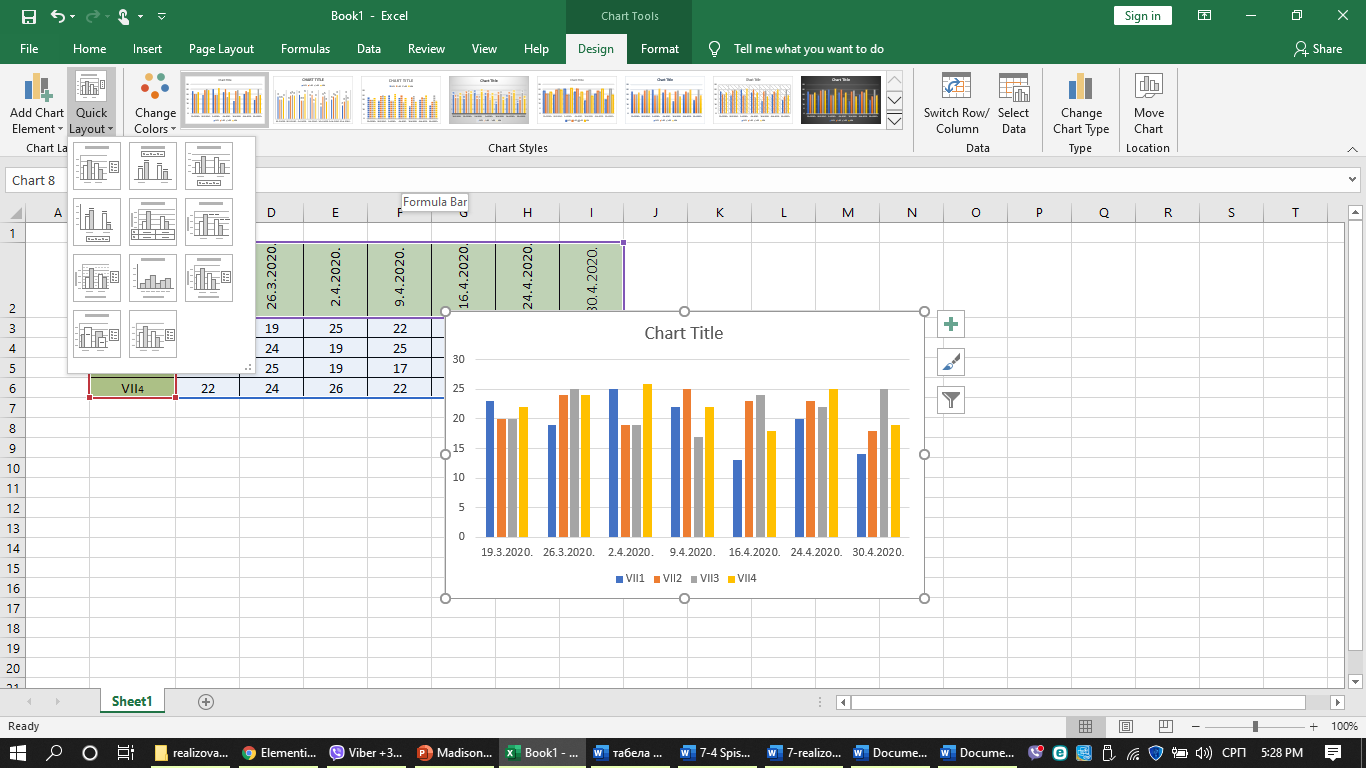 ДОДАВАЊЕ ЕЛЕМЕНАТА ДИЈАГРАМА
Елемент Data Tables омогућава да се подацима из дијаграма придруже и табеле на основу којих су настале.
Први елемент који можемо да додамо су осе (наравно, ово важи само за оне типове графикона који их подржавају). Осе (Axis) могу да буду хоризонтална и вертикална. Хоризонтална садржи описе података унутар једне серије, док вертикална садржи вредности.
БРЗИ РАСПОРЕД
-Име дијаграма
 -Легенду-у врху
-Вриједности
-Хоризонталну осу
-Име дијаграма 
-Легенду- десно
--Хоризонталну осу
-Вертикалну осу
ПРОМЈЕНА БОЈЕ
СТИЛОВИ
ЗАМЈЕНА КОЛОНЕ И РЕДА
ПРОМЈЕНА ТИПА ДИЈАГРАМА
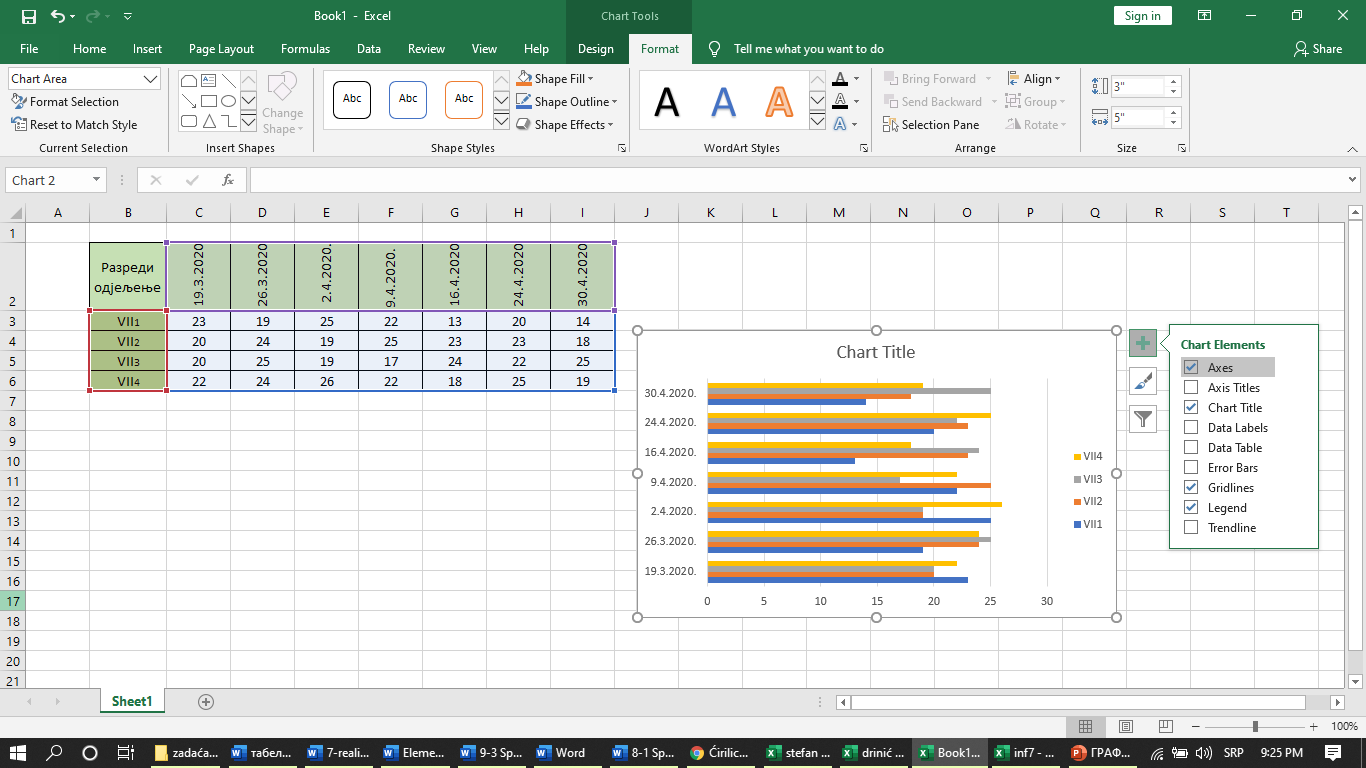 Стил графичких облика
Shape Styles
Стил умјетничког текста
WordArt Styles
Величина (Size)
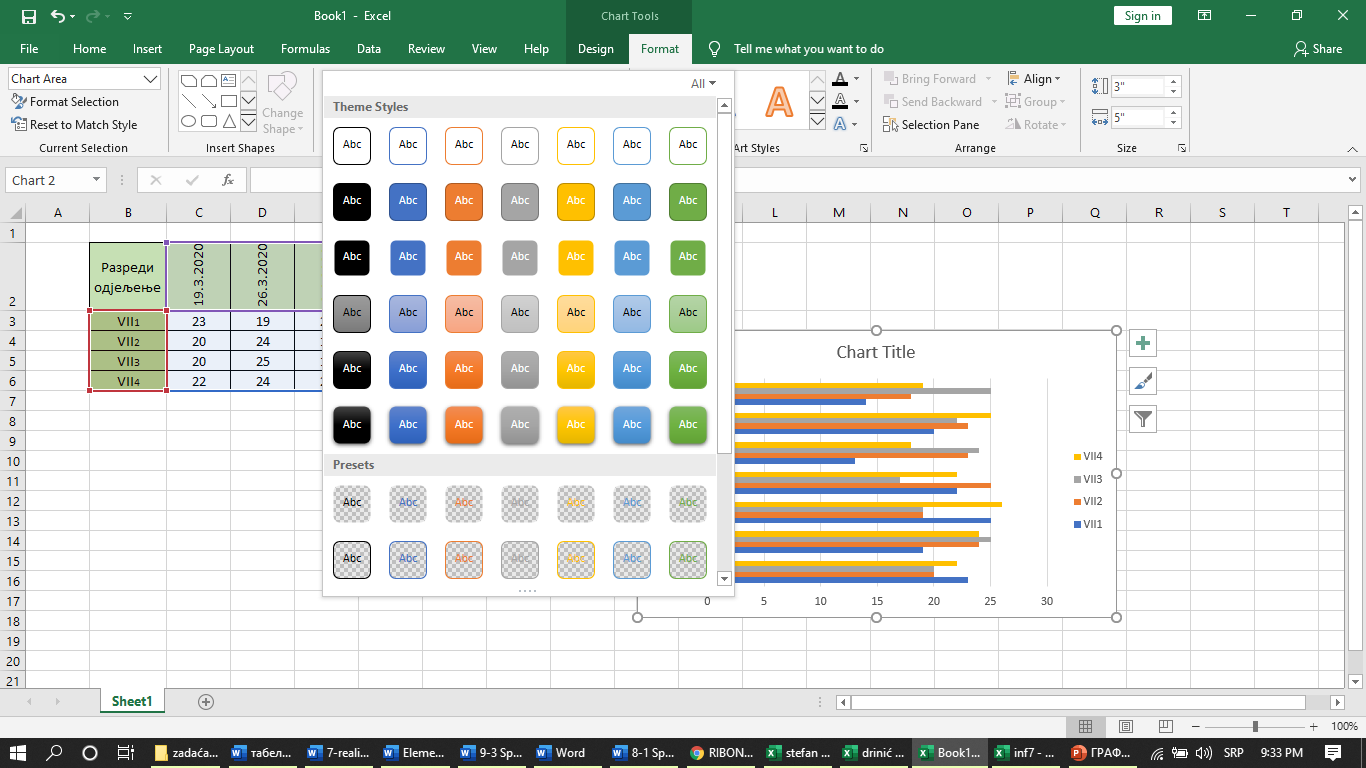 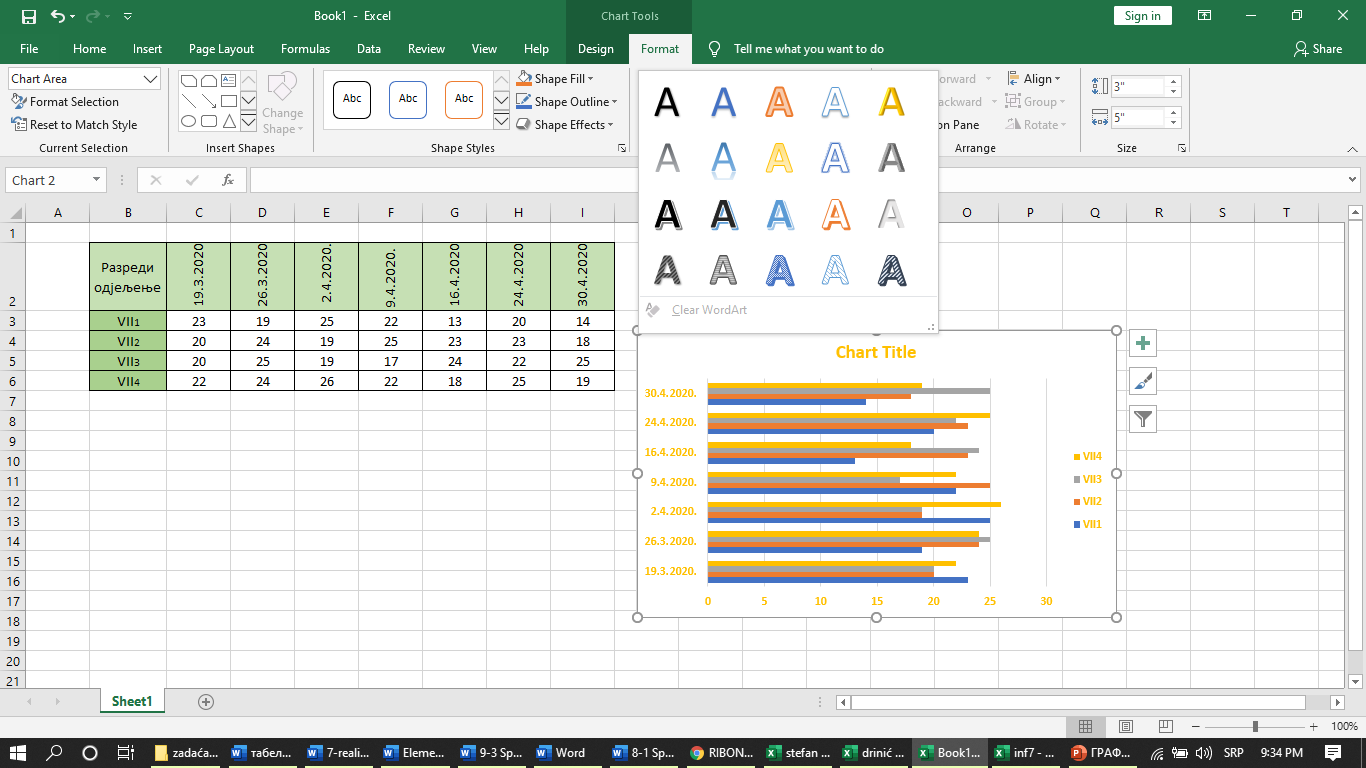 ЗАДАТАК ЗА САМОСТАЛАН РАД
На основу дате табеле направити:

1. 2Д дијаграма по жељи за читаву табелу
2. 3Д дијаграма  по жељи за  VII1